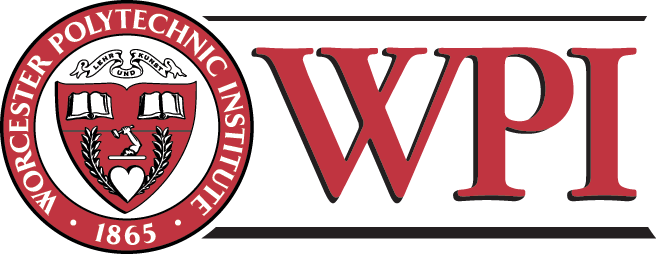 A Major Qualifying Project
By
Derek Eggiman
Mean-Value Method of Lateral Force Calibration
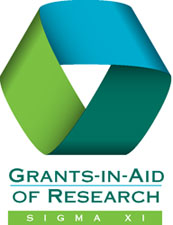 Introduction
Acknowledgments
We would like to thank Sigma-Xi for generously funding this project.
We would also like to thank Professor Nancy Burnham and Dr. Deli Liu.
Atomic Force Microscope
Current Problems in LFM Calibration
Many studies assume a functional form for friction, f=μ(N+A).
Other methods calibrate as a function of load.	
Repeated scans
Excess tip wear.
Other methods require special equipment or are far to complicated and time consuming.
Want quick, in-situ method.
MethoDology
Equilibrium equations depend on direction of motion (Vx) and angle (θ).
Taking the average value of scans in opposite directions over the same surface results in cancelations.
Flat-avg= Floadtan(θ) or
Vlat-avg= αFloadtan(θ)
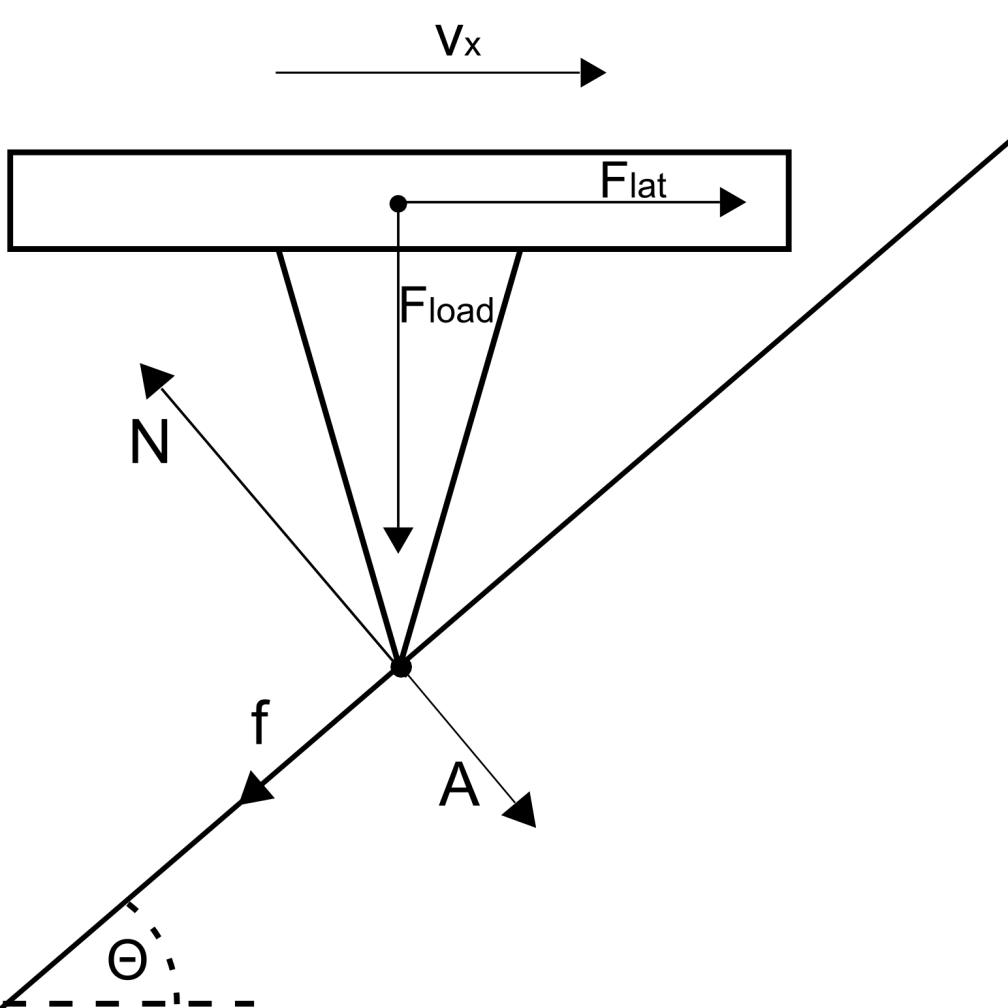 Results & Discussion
Samples:Tested
Piano wire
Steel rod
Solder spheres
1.588 mm diameter Si3N4 ball bearings
http://www.satotekkou.co.jp/en/product/img/ceramic-p04.jpg
Single ScaN: Topography & LFM
Single Scan: Re-plot
Experimental Difficulties
Finding a sufficiently smooth surface
Lack of lateral force sensitivity
Crosstalk of lateral and normal force signals
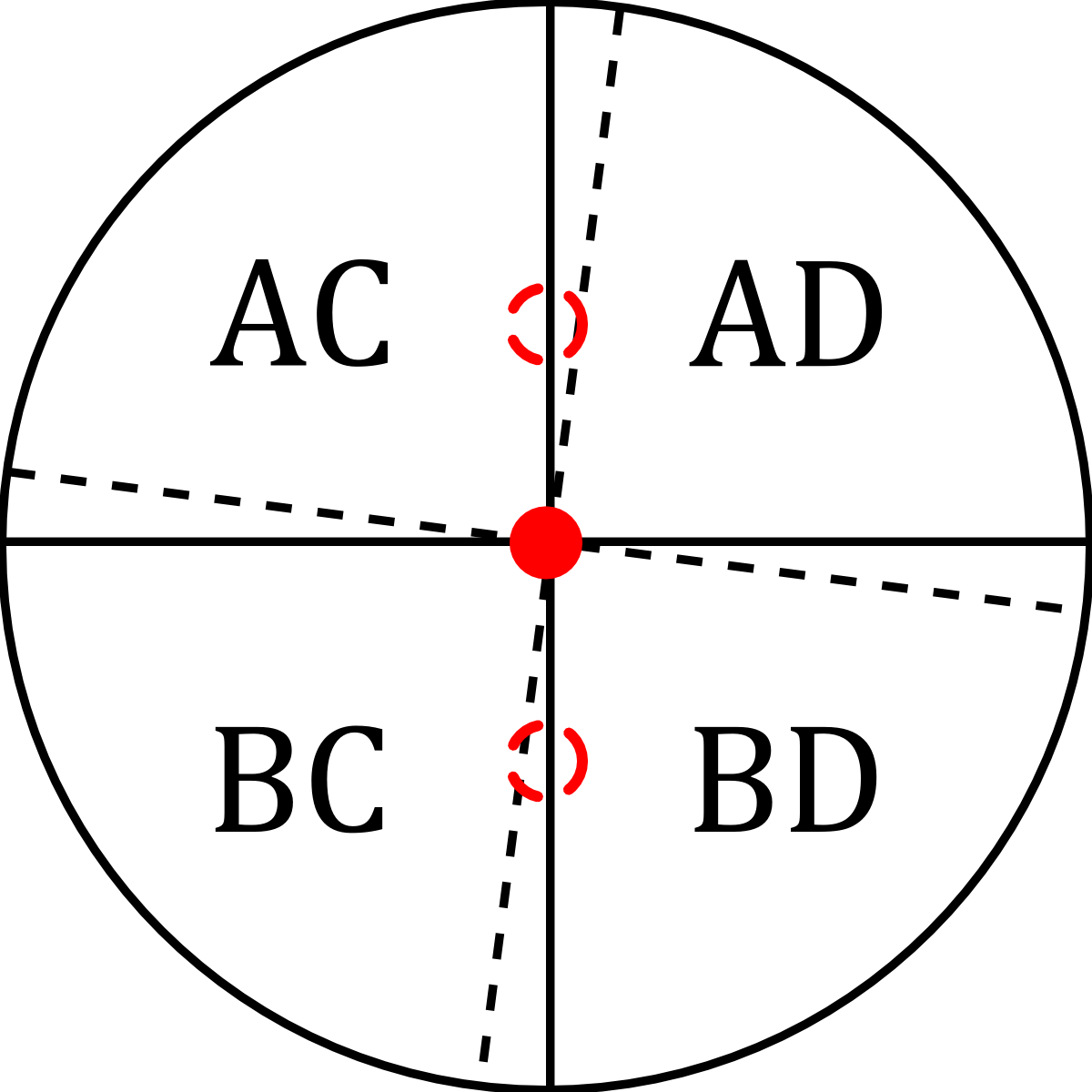 Crosstalk
Full scan Mean-value analysis
Obtained by taking a complete image of 256X256 data points in a 27 X 27 (μm) scan range.
Then taking the mean value along the y axis and using this data to perform our analysis.
Plotted the mean value of:
Topography (μm)
 LFM Forward
LFM Reverse
Full Scan: Topography
Full Scan: LFM
Full Scan: Re-plot
Conclusions
Mean value of 256 X 256 point scan shows high degree of linearity. R2=0.961.
Successfully derived proof of concept.
Work will be continued by Saonti Chakraborty and published in a peer reviewed journal.
Questions?
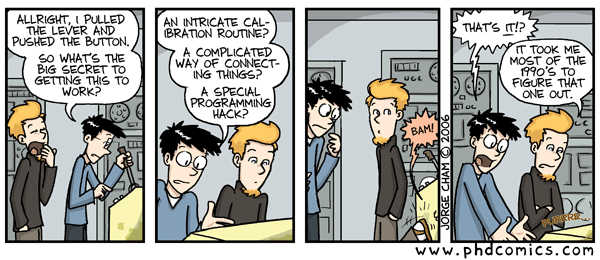 http://www.phdcomics.com/comics/archive.php?comicid=771